Environment Assembly Songs  “In the Bin”&“SOS from the Kids”
In the bin (7 million tons)
In the bin (7 million tonnes)

Chorus
We all love food
We love lots of different tastes
But we buy much more than we can eat
And let it go to waste
We all love food
Oh but let this fact sink in:
7 million tons
7 million tons
More than 7 million tons a year
Goes in the bin!
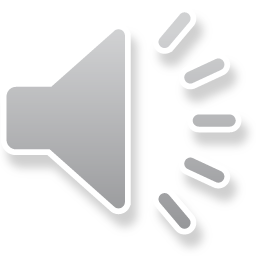 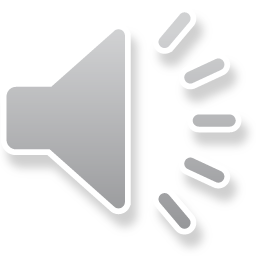 Just think, what would it look like all in one big pile?
An enormous smelly mountain going on for miles and miles.
20 thousand tons every single day
You could feed millions of people with the food we throw away
Chorus
We all love food
We love lots of different tastes
But we buy much more than we can eat
And let it go to waste
We all love food
Oh but let this fact sink in:
7 million tons
7 million tons
More than 7 million tons a year
Goes in the bin!
When half the world is hungry it just seems so unfair,
We could all make a difference if we could only share.
We all need to eat but we don’t need to waste,
We should never take for granted the food that’s on our plate.
Chorus
We all love food
We love lots of different tastes
But we buy much more than we can eat
And let it go to waste
We all love food
Oh but let this fact sink in:
7 million tons
7 million tons
More than 7 million tons a year
7 million tons
7 million tons
More than 7 million tons a year
Goes in the bin!
SOS from the Kids
https://vimeo.com/345893337
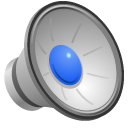 SOS from the Kids
 
This is an SOS from the kids 
All the grown ups take note of this 
We’re finding our voice, calling you out 
You can’t leave the world in fire and drought 
This is an SOS from the kids 

Please change the story, re-write the plot 
This beautiful earth, can not be lost 
Stop hurting our planet, like you don’t care 
There’s only one world, for us to share
This is an SOS from the kids 
All the grown ups take note of this 
Wake up and see that you must make a change 
The riches you seek will all be washed away 
This is an SOS from the kids 

Please change the story, re-write the plot 
This beautiful earth, can not be lost 
Stop hurting our planet, like you don’t care 
There’s only one world, for us to share
Don’t listen to the fat cats, they only want their cream 
Always needing oil for feeding their machines 
We must care about the animals; care about the trees 
I'll need help from you, you'll get help from me! 

Please change the story, re-write the plot 
This beautiful earth, can not be lost 
Stop hurting our planet, like you don’t care 
There’s only one world, for us to share 

This is an SOS from the kids 
You can do better than this